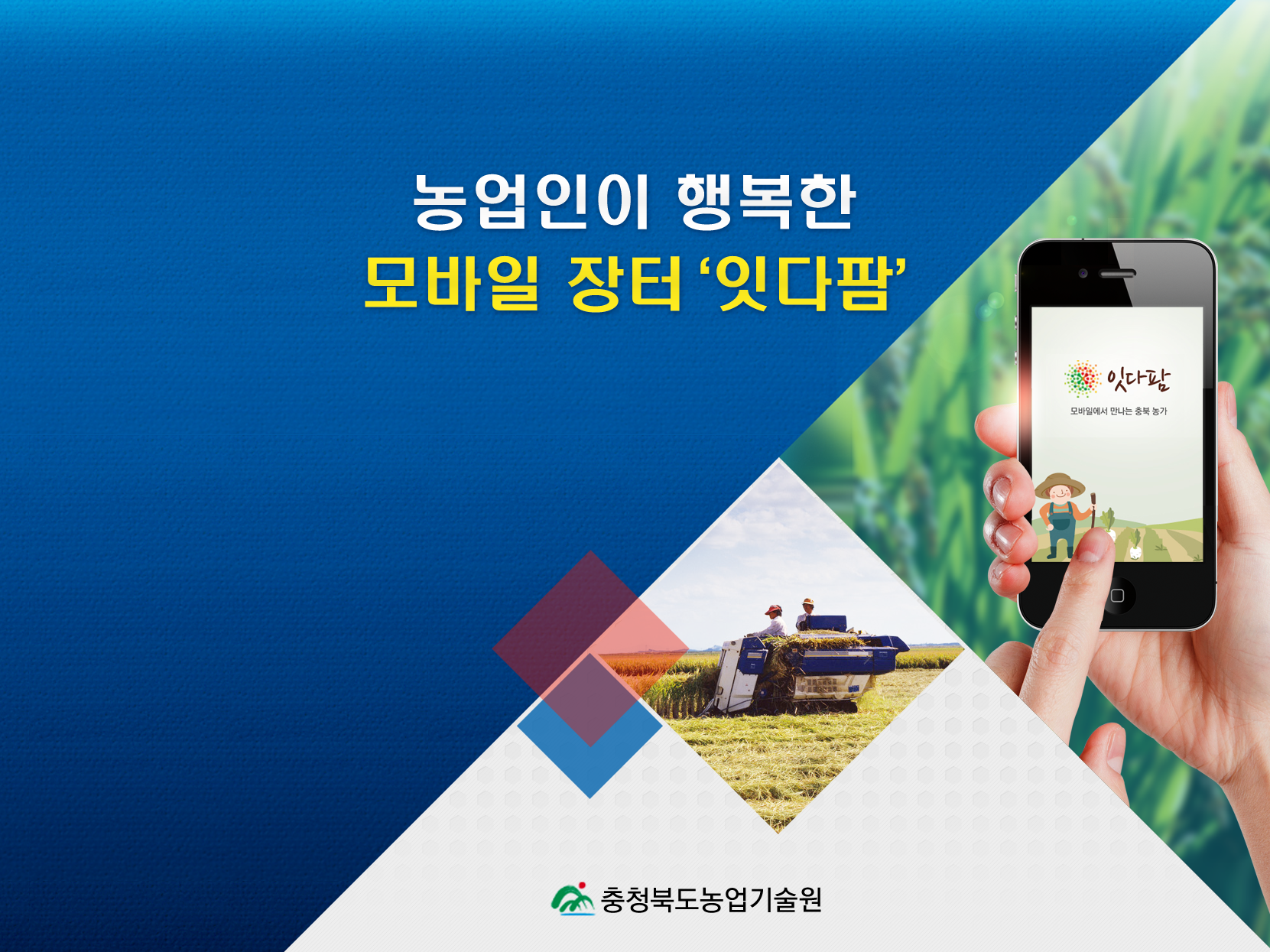 Contents
Ⅰ
Itda Farm, A Mobile Marketplace
Ⅱ
Background
Ⅲ
Activities
Ⅳ
Challenges and Tasks
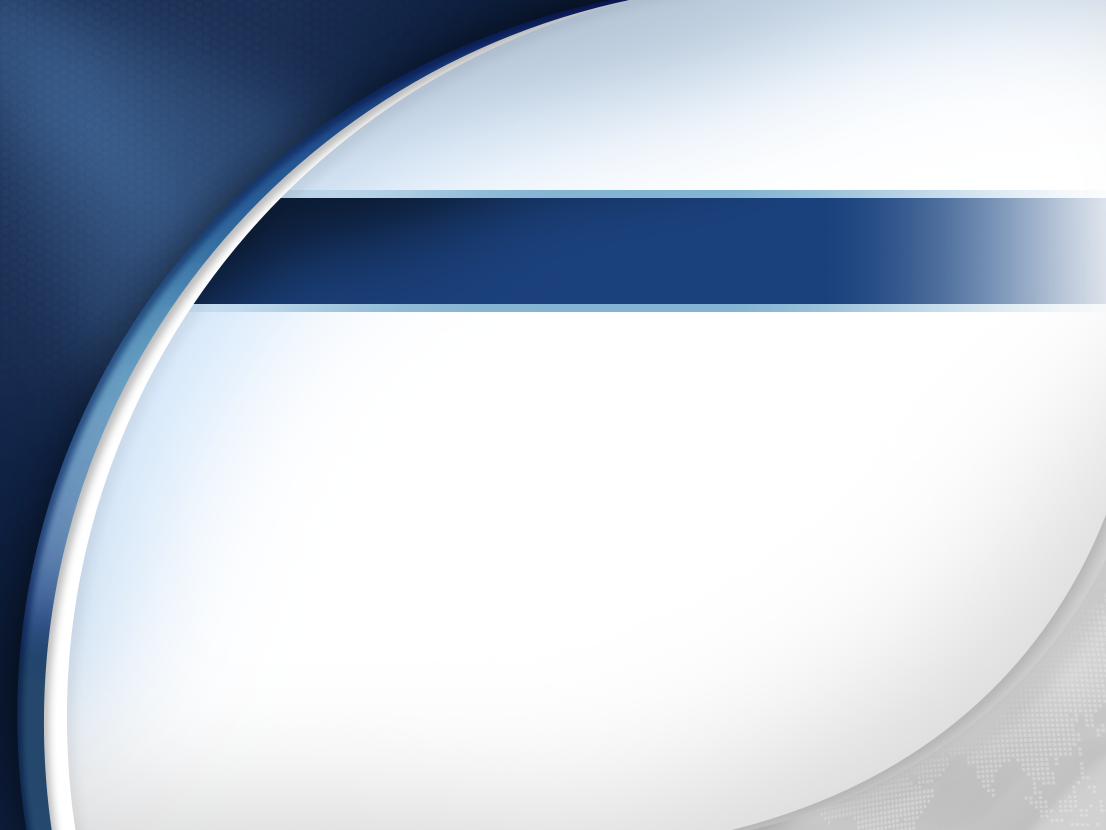 Ⅰ. Itda Farm, A Mobile Marketplace
Ⅰ. Itdafarm, A Mobile Marketplace
Overview
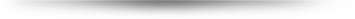 Participats: 117 farm households in Chungbuk
 Service started: January 4, 2015
 Business: farm introduction, farm stories, product sales, SNS activities
 Main activities: Forming and operating social media supporters and autonomy committee 
http://m.cbfarms.or.kr
※ Brand meaning: linking producers and consumers
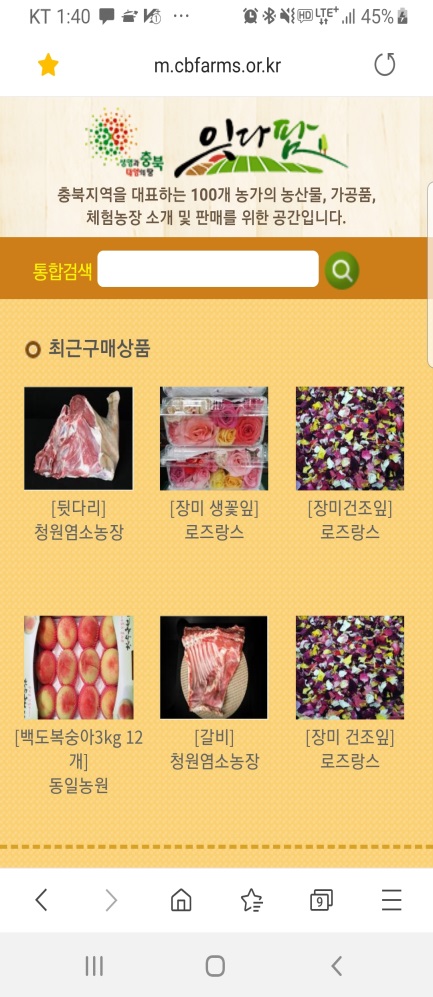 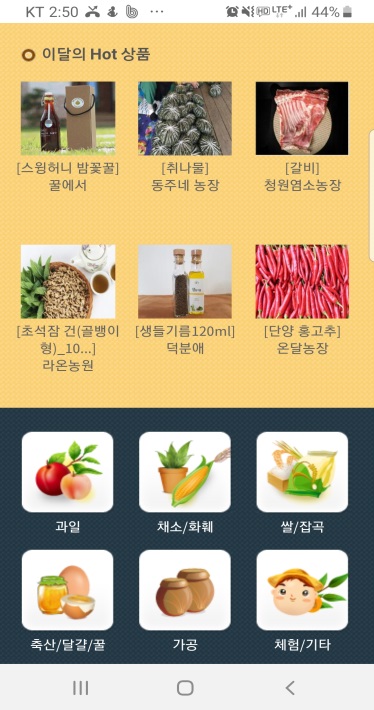 Shopping Mall Design by Farm
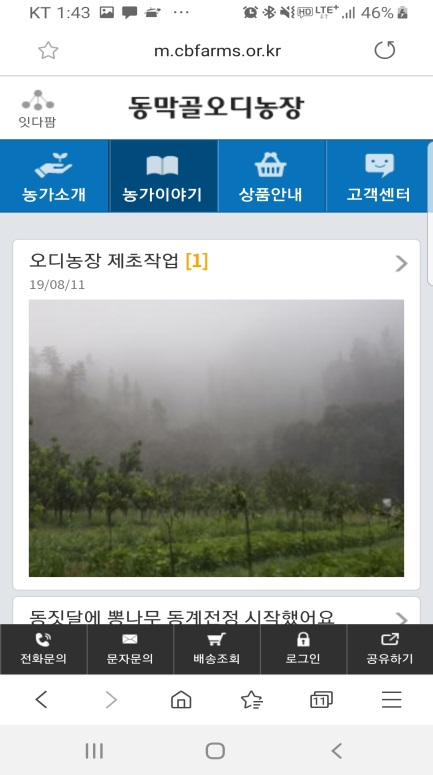 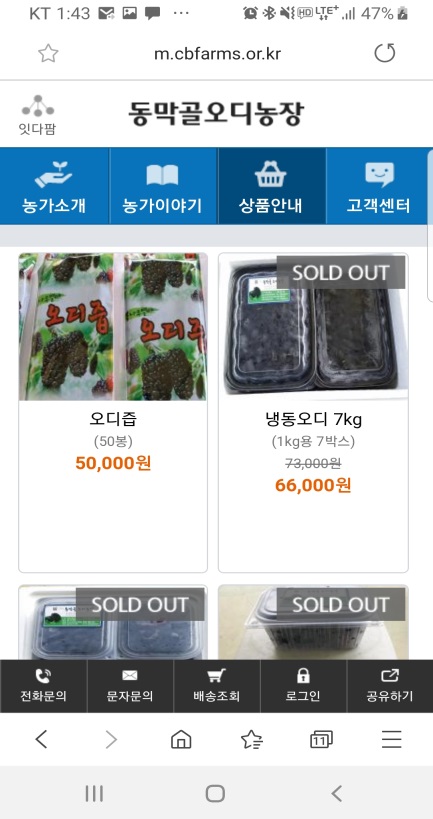 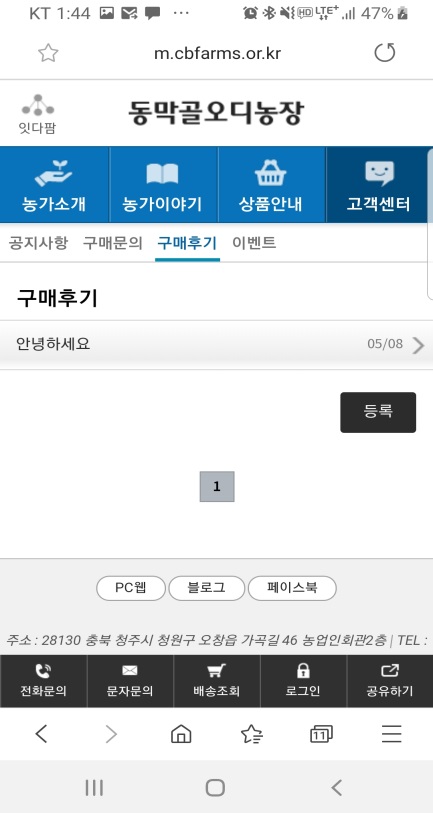 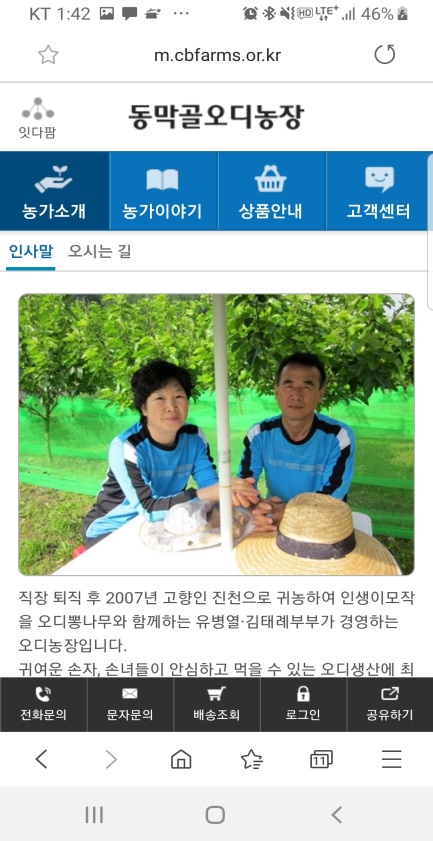 Maximizing PR Effect through Use of Social Media
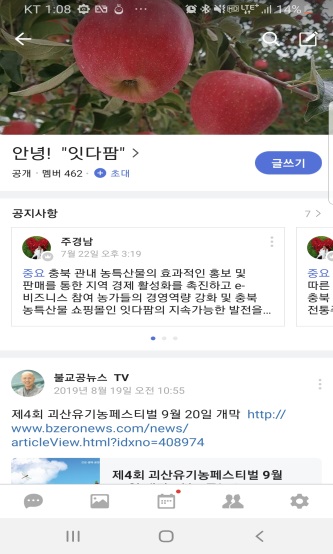 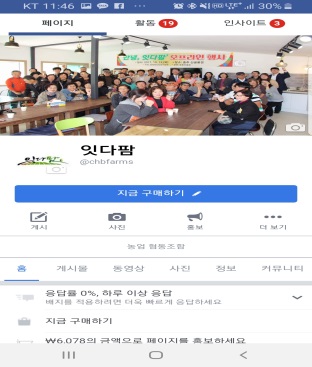 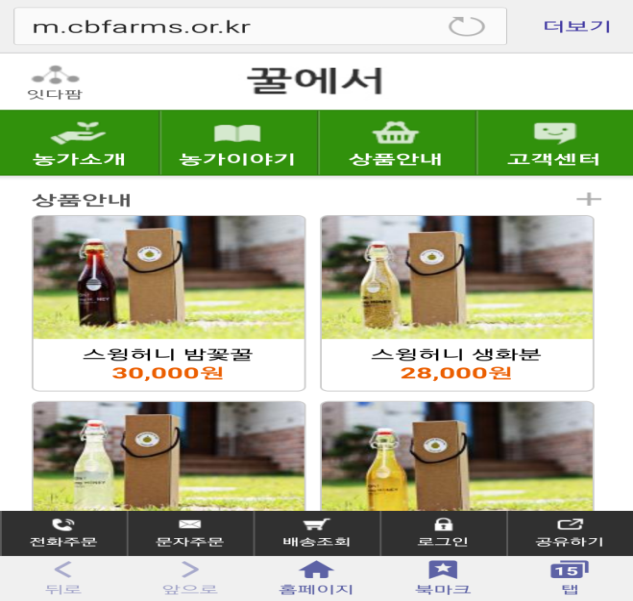 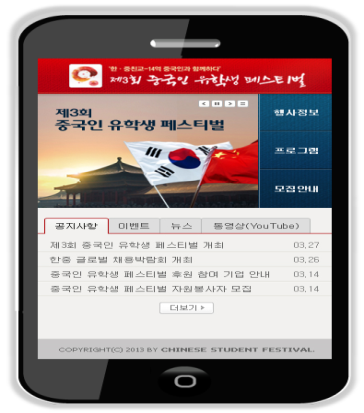 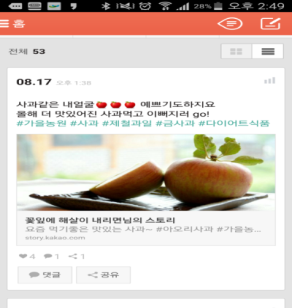 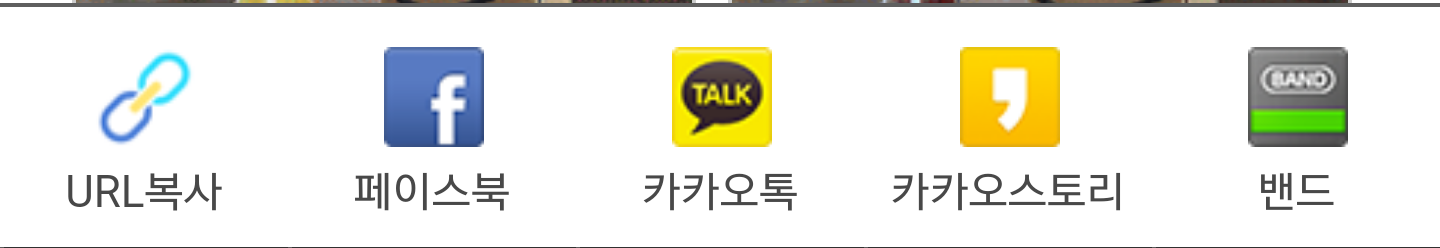 공유하고 나눌수록 커지는 소셜네트워크
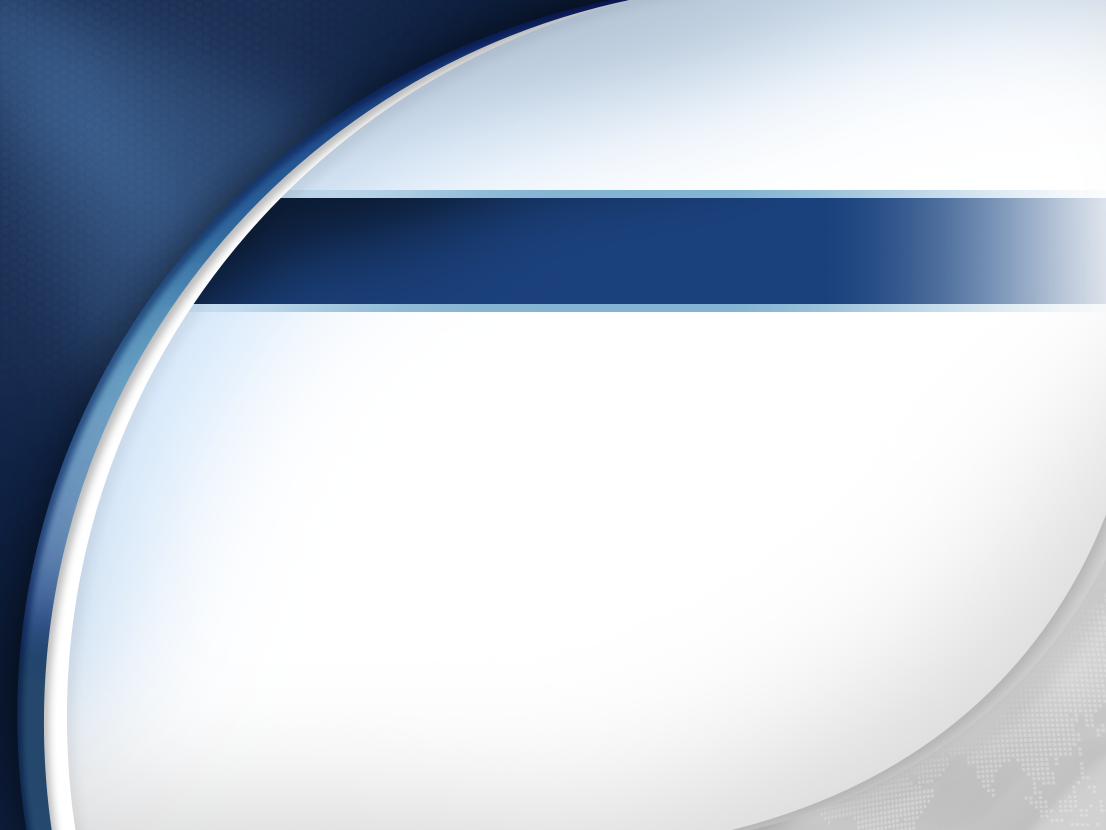 Ⅱ. Background
Ⅱ. Background
Adapt to changing marketing environment due to rapid growth of consumers using smart phones and social media 
Need to build a mobile marketplace to share value with consumers
   - 98.3% of mobile internet user own smart phones
※ Source: KISA (Korea Internet & Security Agency)
Ⅱ. Background
Share of distribution cost in agricultural management cost increased dramatically  since 2000
Need to establish measures to lower promotional expenses at individual farm level
(Unit: KRW 1,000)
※ Source: Statistics Korea
Ⅱ . Background
Farms requested to identify  manageable promotion and sales system  (May 2013)
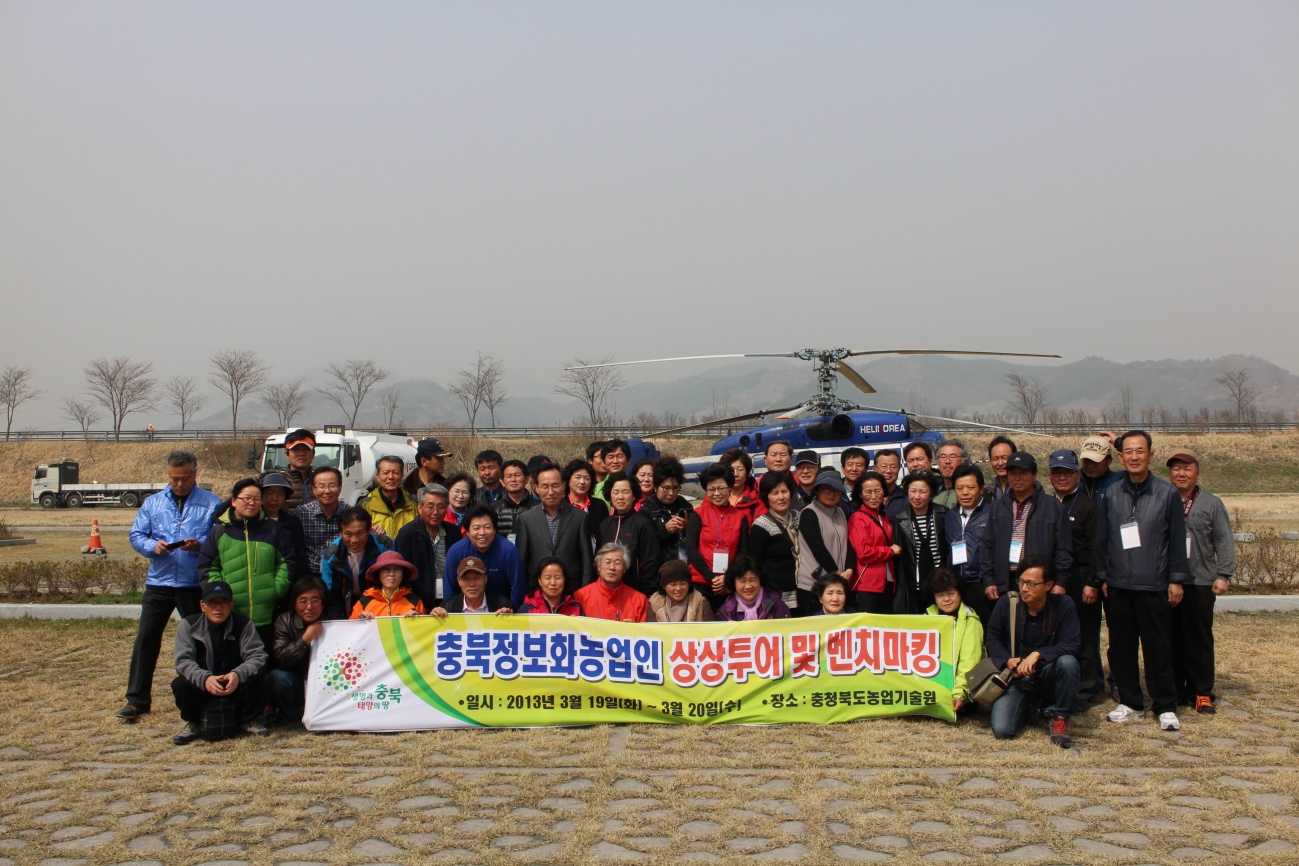 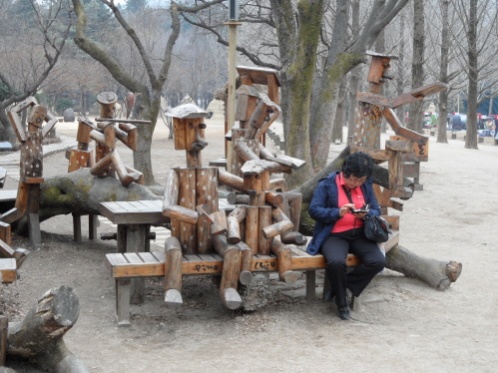 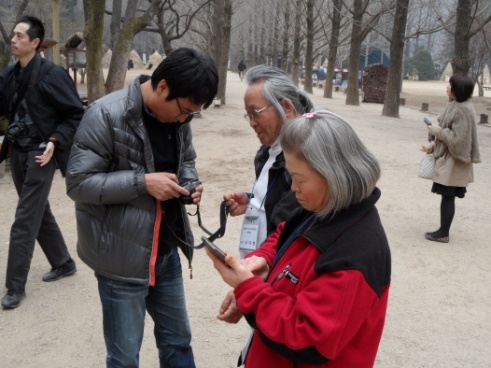 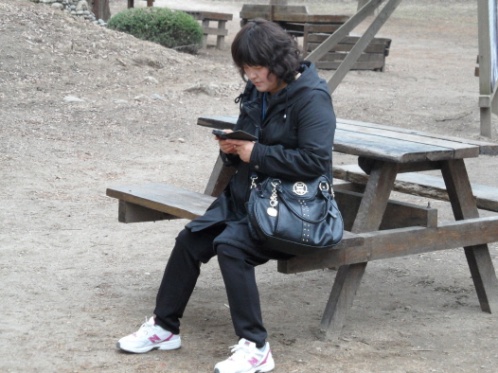 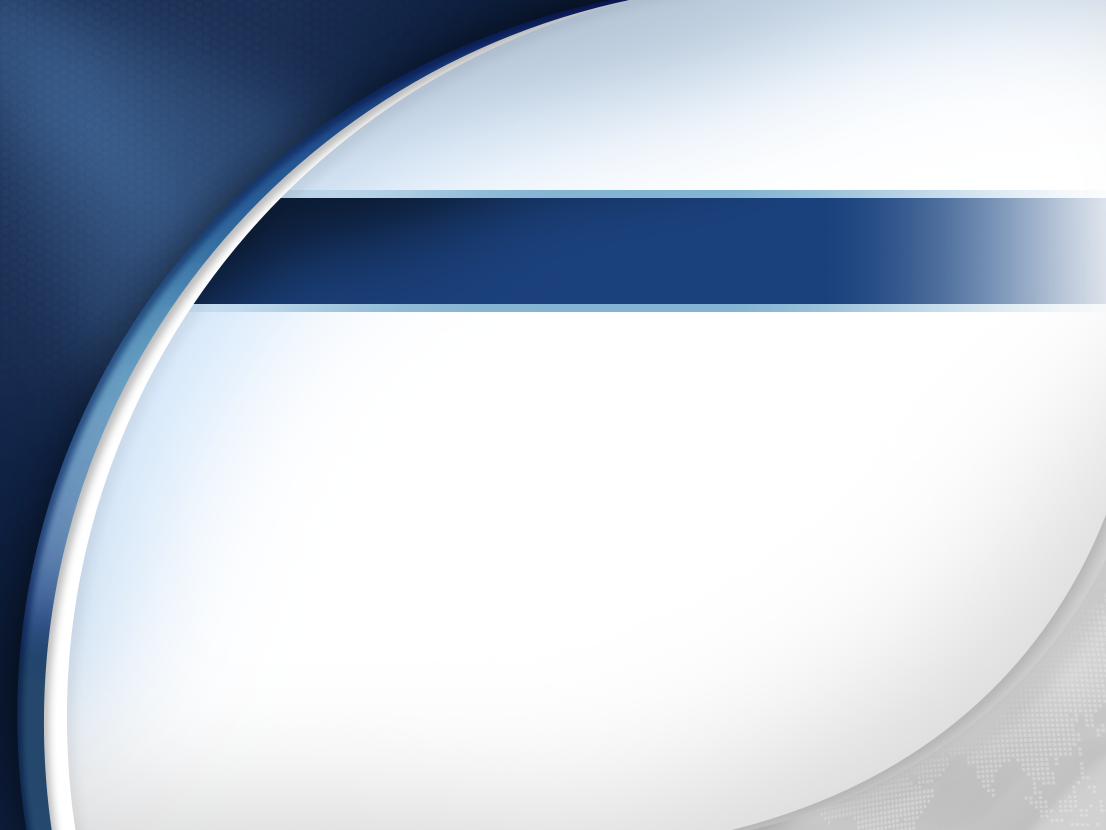 Ⅲ. Activities
Night Site Training to Maximize Operational Capability for Online Marketplace and Social Media Utilization
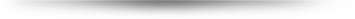 Classroom Training: Jan. 21~30, 2015 / 65 farms at 10 locations /
                                Apr. 14~May 12, 2016 / 119 farms at 10 locations 
 Training at Farm : Jan. 2015 ~ Present, 92 farms, 60 sessions
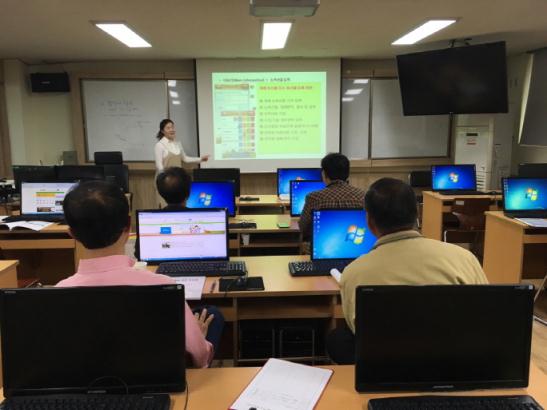 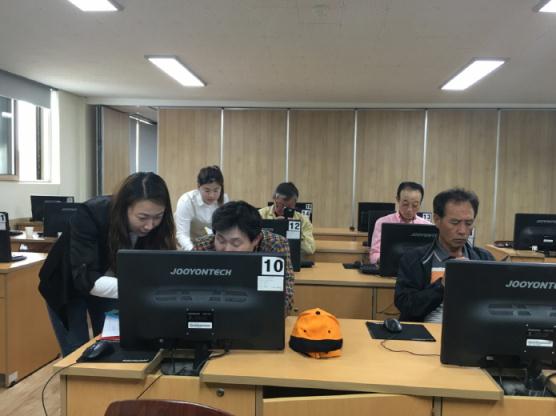 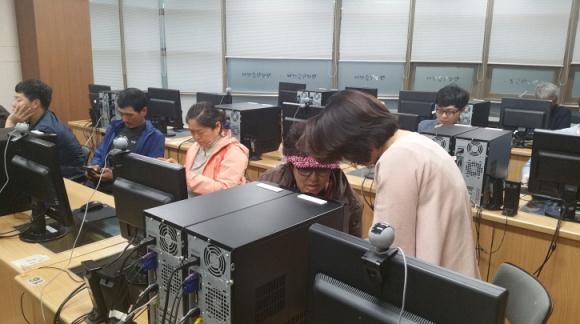 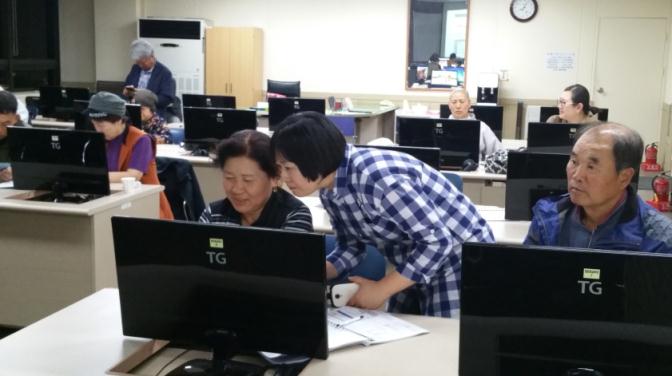 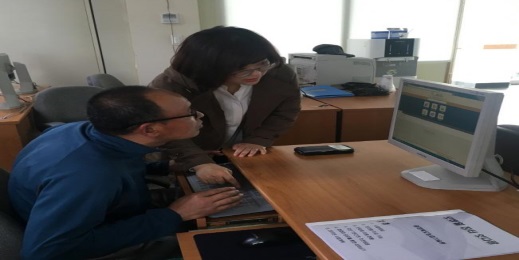 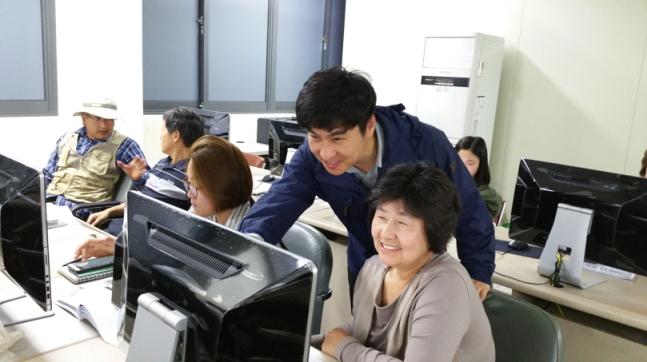 Regular Training and Executive Workshop to Enhance Informatization Capacity
Checking improvement measures and practices in mobile shopping mall operation, twice a year from 2015 to 2019
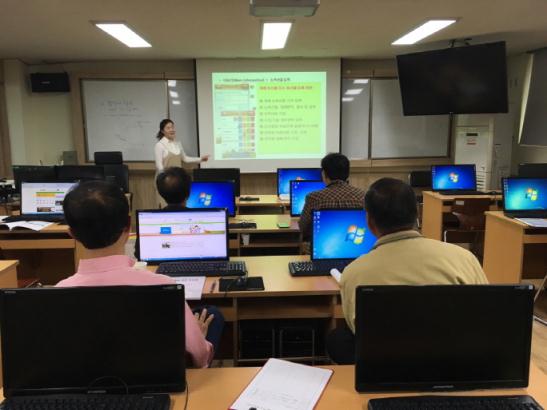 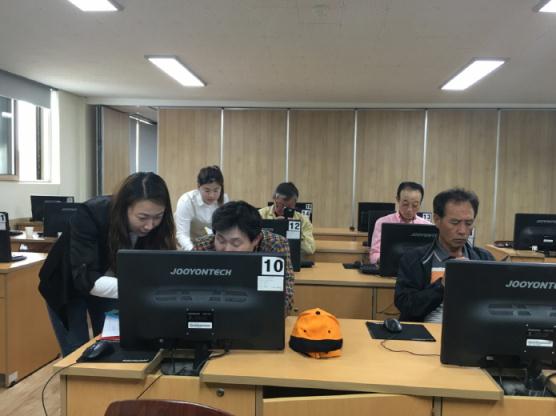 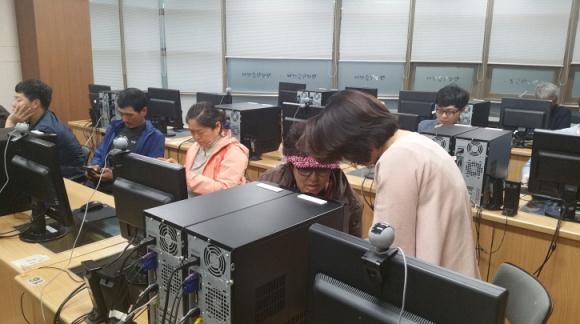 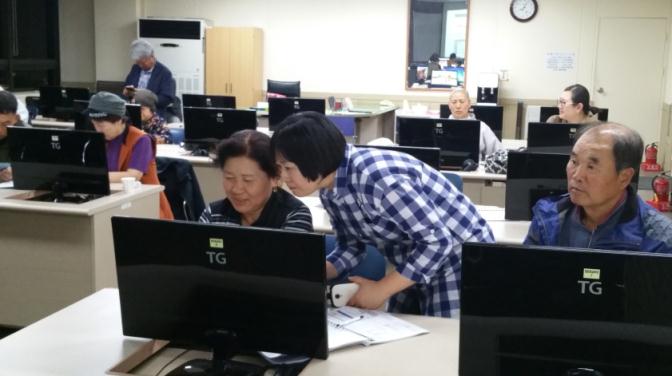 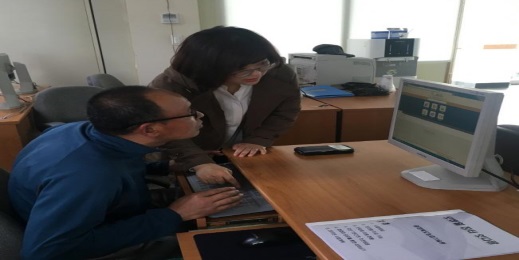 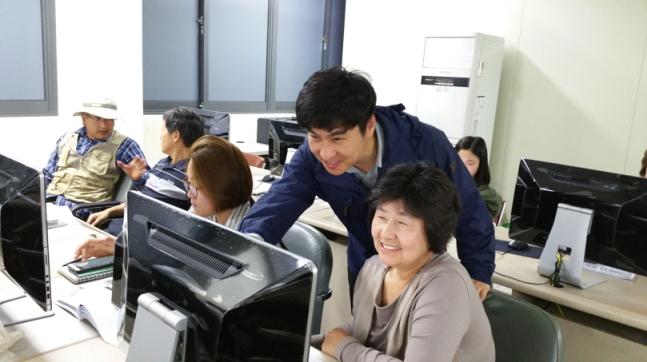 Mobile Market Promotion Activities through Blog Duredan and SNS Supporters
2015-16: Blog Duredan covered 43 farm households and posted 307 times  
2018-19: Consumer supporters covered 55 farm households and posted 154 times
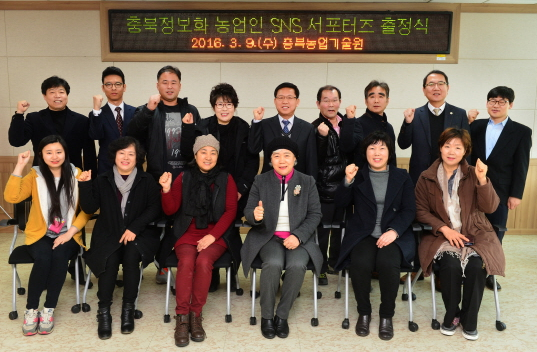 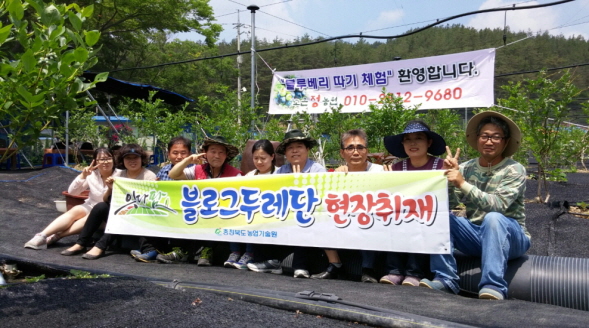 420,000 visitors per year
Raising Awareness of Itdafarm through Offline PR Activities
2017-18: Distributed PR leaflets in Public Service Centers at Chungcheongbukdo Provincial Office and nearby governmental agencies, Osong KTX Station and Express Bus Terminal, and Government Complex in Sejong
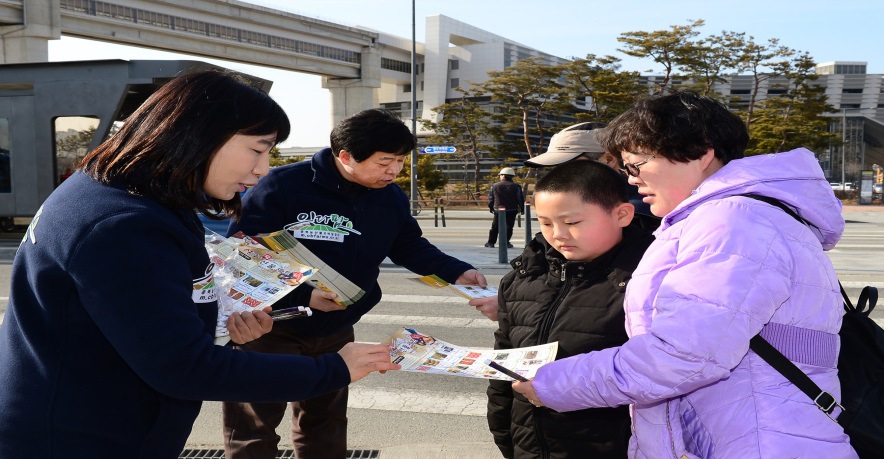 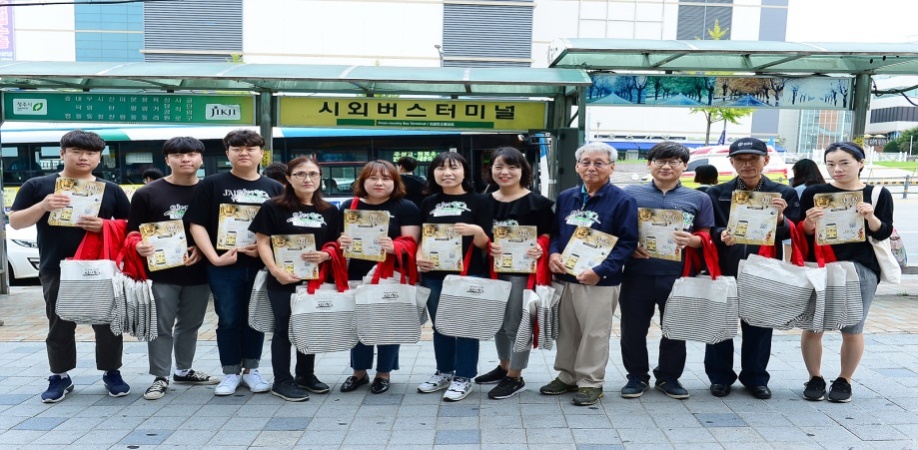 420,000 visitors per year
Launched Autonomous Committee for “Itdafarm”Mobile Market
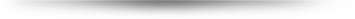 Purpose: Securing self-sufficiency and sustainability in market operation
 No. of commissioners: 20 (9 from city and county, 3 from Cheongju)  
 Established: Thursday, June 18, 2015
 Main activities: Discussing market related main agenda incl. mobile market subscription, development plans, etc.
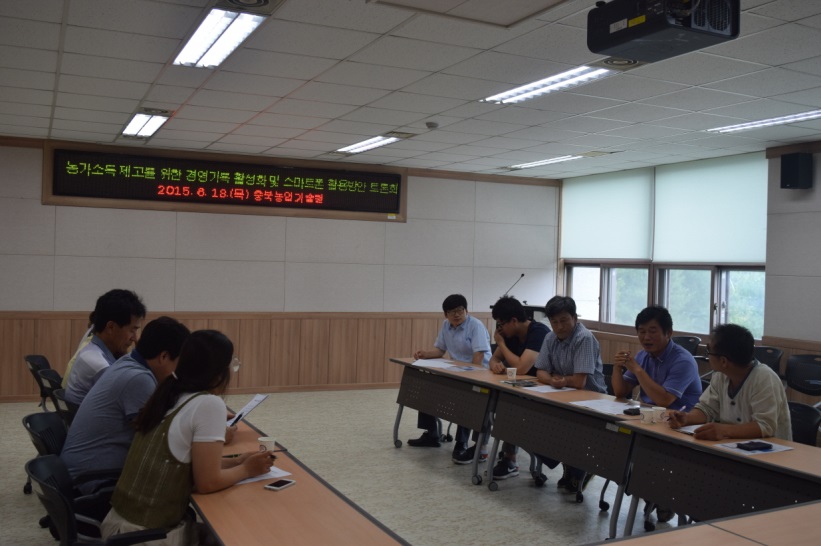 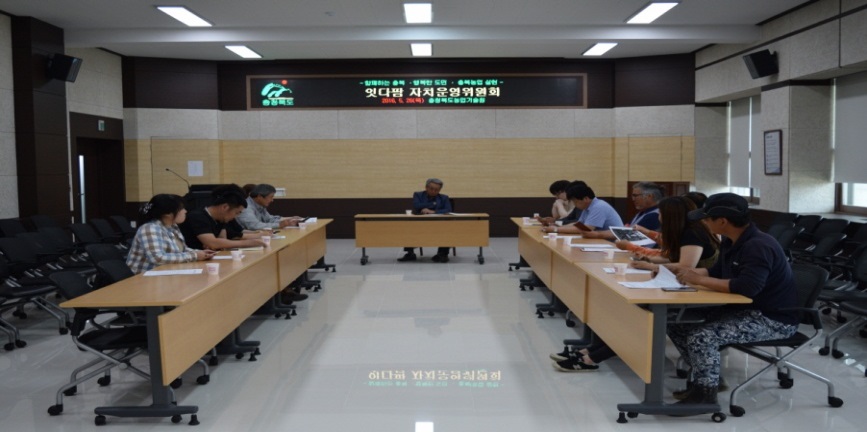 Promoting Win-win Cooperation through Collaboration with Departments and Institutions
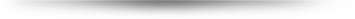 Playing Itdafarm PR video and exhibition center at Local Road Traffic Authority & Cheongju Driver’s License Test Center / Business agreement between Chungbuk Farmer’s Information Association and Jeju Farmer’s Information Association
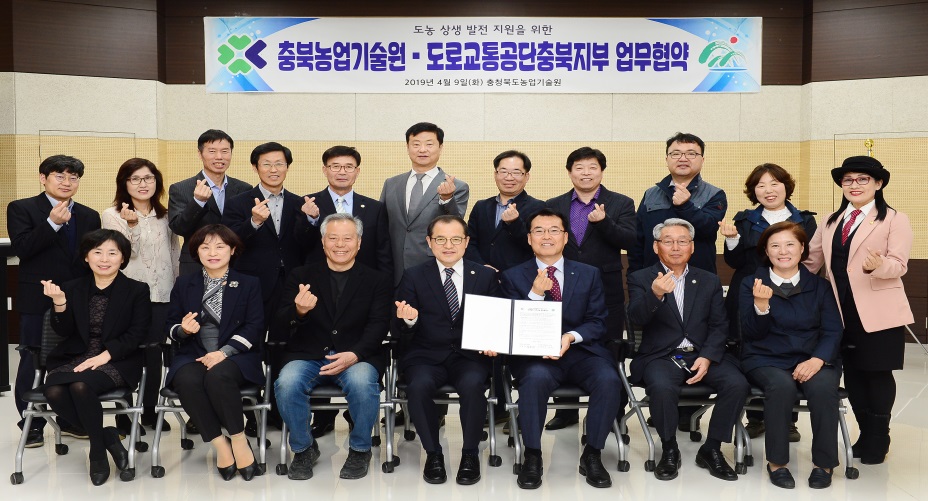 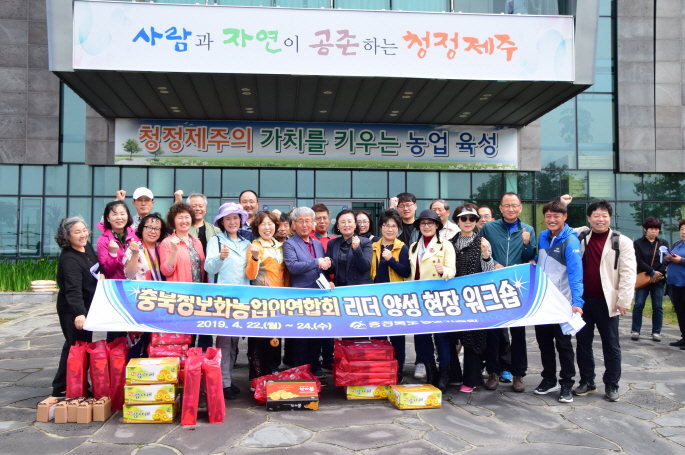 Securing potential customers and encouraging confidence of members
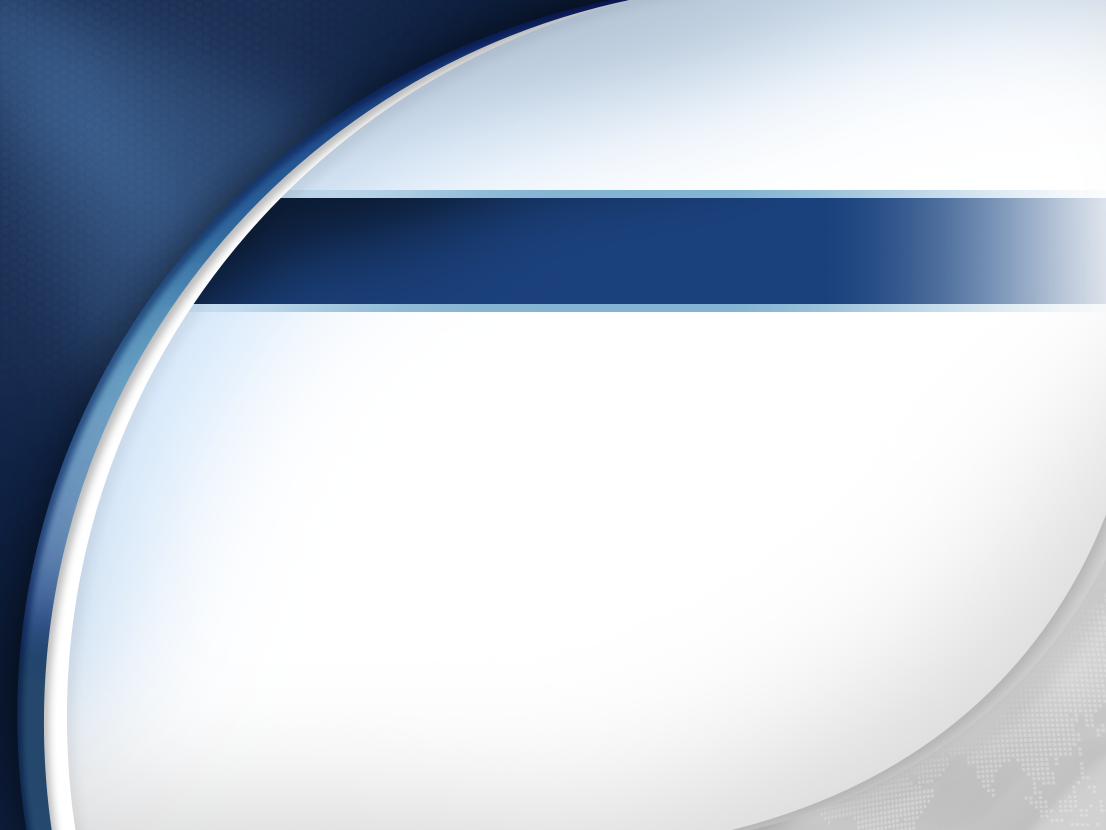 Ⅳ. Challenges and Tasks
Weakness in Friends Sharing and Collaboration in Social Media
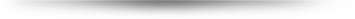 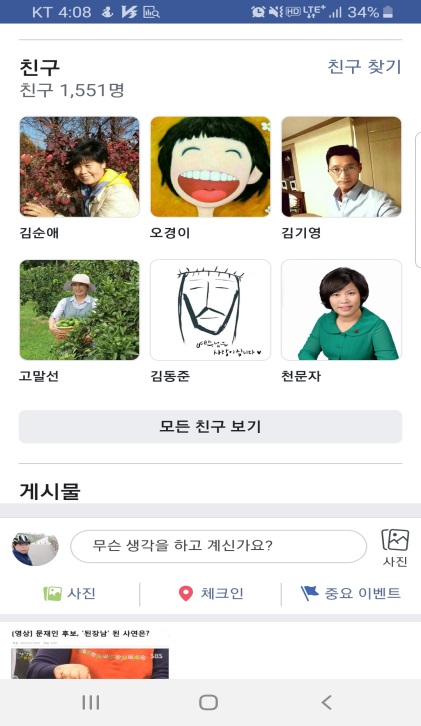 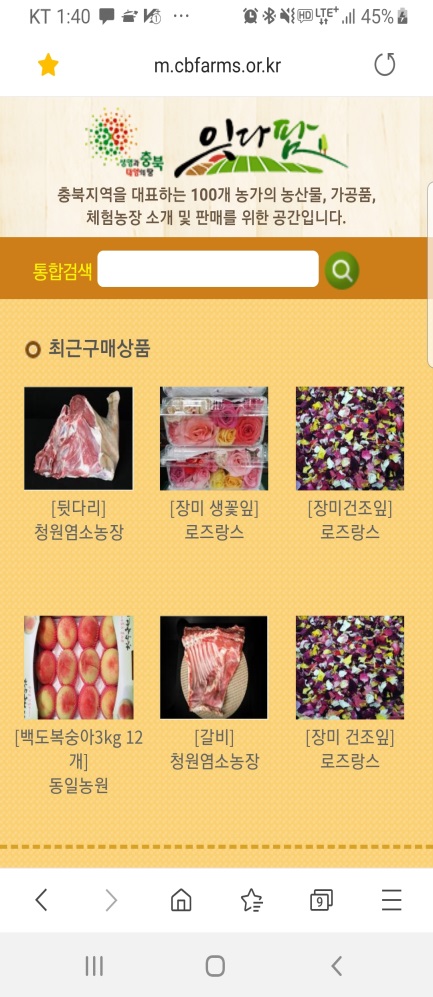 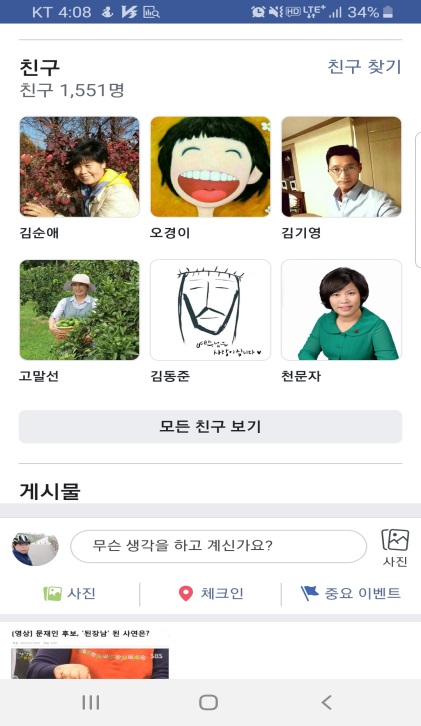 Your client is mine, but my client is mine only!
Difficult to Maintain Consistent Product Offering
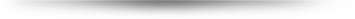 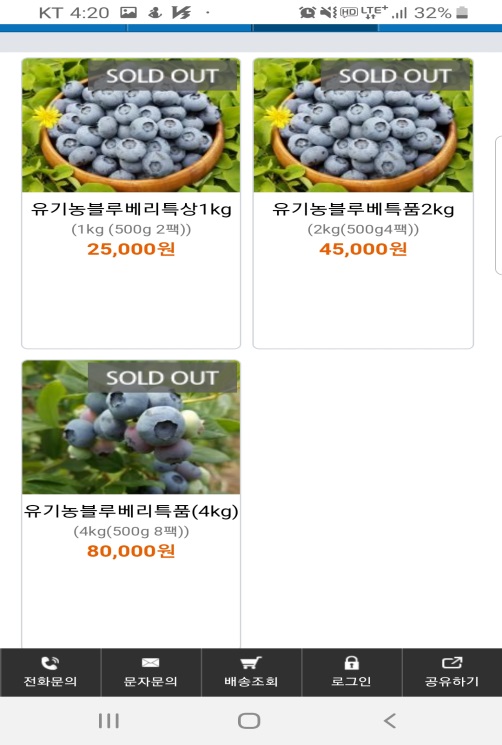 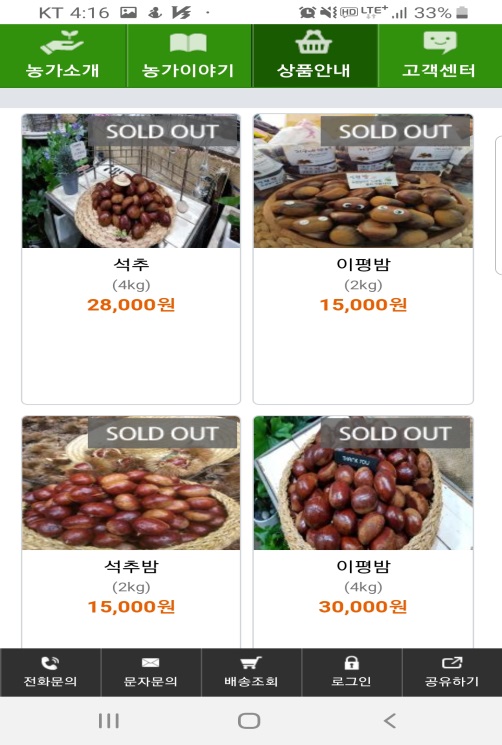 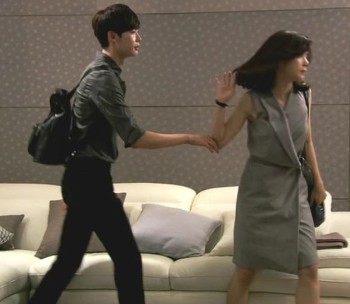 Decreasing motivation of farmers which lowers operational capability
Lack of Attractive Products
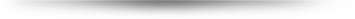 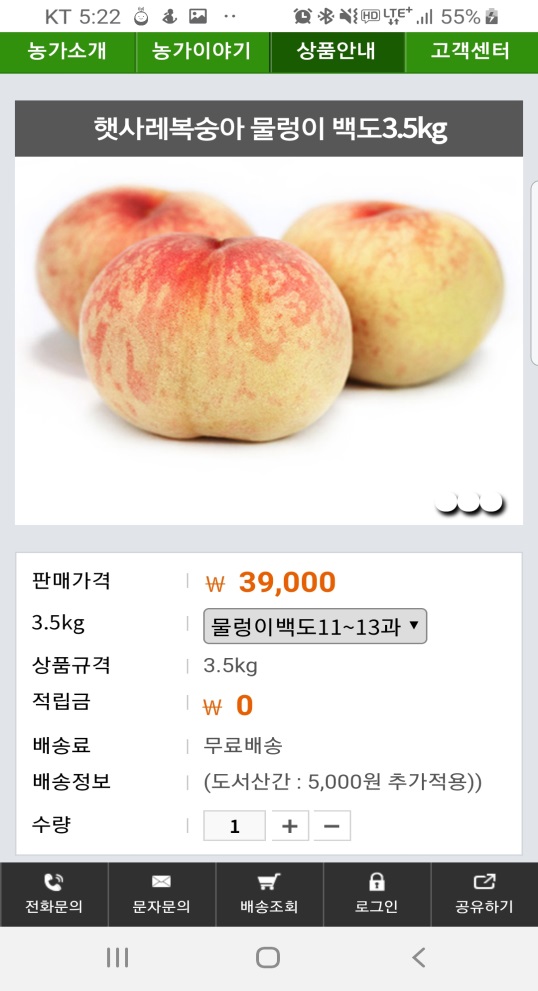 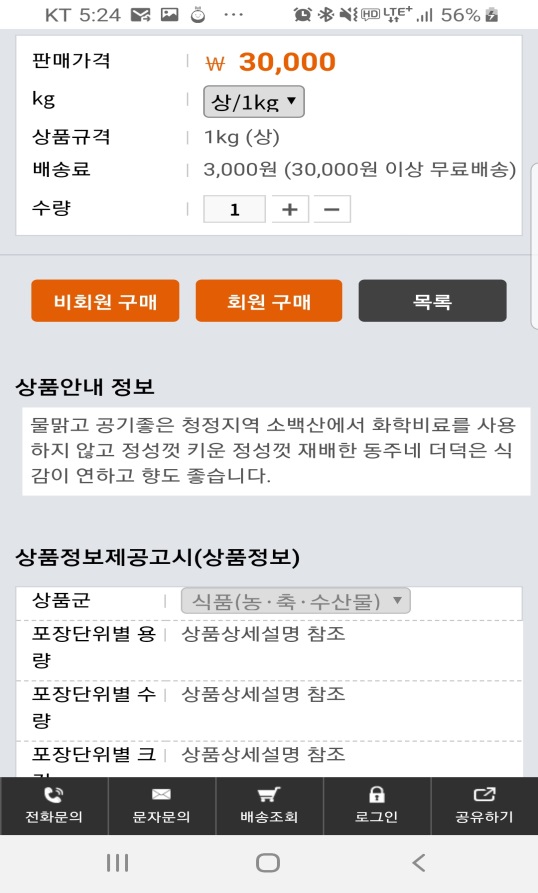 Need to hire professional operator or strengthen inhouse operational capability
Thank you for your time and consideration!
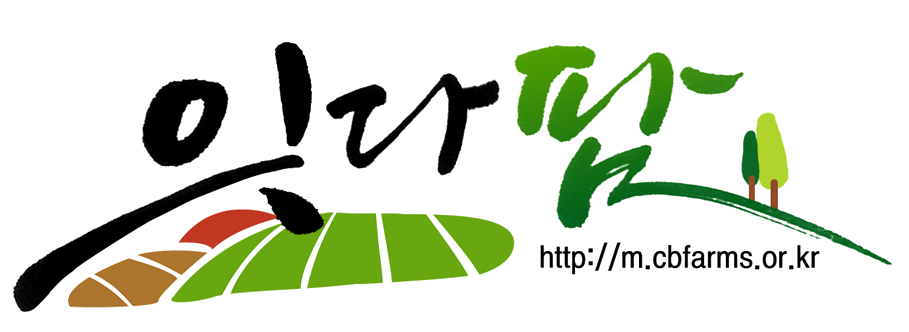